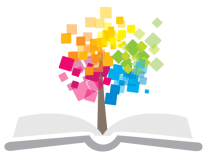 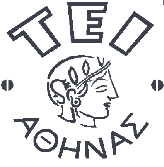 Ανοικτά Ακαδημαϊκά Μαθήματα στο ΤΕΙ Αθήνας
Αντικειμενοστραφής Προγραμματισμός (Θ)
Ενότητα 5: Είσοδος/ Έξοδος
Κλειώ Σγουροπούλου
Τμήμα Μηχανικών Πληροφορικής Τ.Ε.
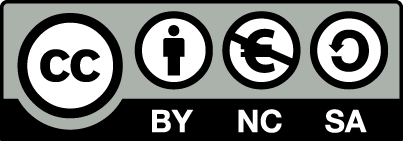 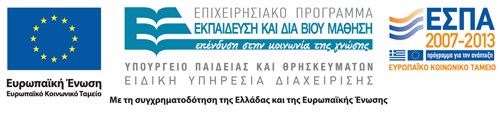 Αρχεία εισόδου/εξόδου 1/3
Η C++ υποστηρίζει αρχεία εισόδου/εξόδου μέσω των κλάσεων.
ofstream: Υποστήριξη λειτουργιών εγγραφής
ifstream: Υποστήριξη λειτουργιών ανάγνωσης 
fstream: Υποστήριξη λειτουργιών εγγραφής/ανάγνωσης
Άνοιγμα αρχείου μέσω δημιουργίας αντικειμένου ρεύματος (stream object) και χρήσης μεθόδου open() 
void open (const char * filename, openmode mode);
Κλείσιμο αρχείου μέσω συνάρτησης close()
1
Αρχεία εισόδου/εξόδου 2/3
Mode: συνδυασμός των ακόλουθων flags (μέσω τελεστή OR - |)
ios::in Αρχείο για ανάγνωση
ios::out Αρχείο για εγγραφή
ios::ate Αρχική θέση: τέλος αρχείου
ios::app Κάθε έξοδος προστίθεται στο τέλος του αρχείου
ios::trunc Αν το αρχείο προϋπάρχει, σβήνεται
ios::binary Δυαδικά αρχεία
Παράδειγμα
ofstream file;
file.open ("example.bin", ios::out | ios::app | ios::binary);
2
Αρχεία εισόδου/εξόδου 3/3
Default Mode:






Constructor των κλάσεων ρευμάτων:
ofstream file ("example.bin", ios::out | ios::app |
ios::binary);
Έλεγχος αν ένα αρχείο έχει αρχικοποιηθεί μέσω συνάρτησης is_open():
	 bool is_ospen();
3
Αρχεία κειμένου 1/2
// writing on a text file
#include <fstream.h>

int main () {
  ofstream examplefile ("example.txt");
  if (examplefile.is_open())
  {
    examplefile << "This is a line.\n";
    examplefile << "This is another line.\n";
    examplefile.close();
  }
  return 0;
}
file example.txt
This is a line.
This is another line.
Αρχεία κειμένου 2/2
// reading a text file
#include <iostream.h>
#include <fstream.h>
#include <stdlib.h>

int main () {
  char buffer[256];
  ifstream examplefile ("example.txt");
  if (! examplefile.is_open())
  { cout << "Error opening file"; exit (1); }

  while (! examplefile.eof() )
  {
    examplefile.getline (buffer,100);
    cout << buffer << endl;
  }
  return 0;
}
This is a line.
This is another line.
Μέθοδοι κατάστασης ρευμάτων
Μέθοδοι για την επαλήθευση της κατάστασης των ρευμάτων:
eof(): true - τέλος αρχείου
bad(): true – σφάλμα κατά τη λειτουργία εγγραφής ή ανάγνωσης
fail(): όπως η bad() και επιπλέον λάθη format 
π.χ. προσπάθεια ανάγνωσης integer και λαμβανεται char
good(): γενική, false στις καταστάσεις όπου οποιαδήποτε από τις προηγούμενες θα επέστρεφε true
6
Δείκτες ρευμάτων get και put 1/3
Όλα τα ρεύματα εισόδου/εξόδου διαθέτουν τουλάχιστον ένα δείκτη:
ifstream: Δείκτη get, δείχνει στο επόμενο προς ανάγνωση στοιχείο
οfstream: Δείκτη put, δείχνει τη θέση στην οποία θα εγγραφεί το επόμενο στοιχείο
fstream: Δείκτες get και put
Δείκτες ρευμάτων get και put 2/3
O χειρισμός των παραπάνω δεικτών γίνεται με τη βοήθεια των 
ακόλουθων μεθόδων:
tellg(), tellp(): επιστρέφουν pos_type - τρέχουσα θέση του δείκτη
seekg(), seekp(): αλλάζουν την τρέχουσα θέση
seekg ( pos_type position );
	seekp ( pos_type position ); 
seekg ( off_type offset, seekdir direction );seekp ( off_type offset, seekdir direction );
Δείκτες ρευμάτων get και put 3/3
/ obtaining file size
#include <iostream.h>
#include <fstream.h>

const char * filename = "example.txt";

int main () {
  long l,m;
  ifstream file (filename, ios::in|ios::binary);
  l = file.tellg();
  file.seekg (0, ios::end);
  m = file.tellg();
  file.close();
  cout << "size of " << filename;
  cout << " is " << (m-l) << " bytes.\n";
  return 0;
}
size of example.txt is 40 bytes.
Δυαδικά αρχεία 1/2
Χρήση μεθόδων write() και read():
write ( char * buffer, streamsize size );
 read ( char * buffer, streamsize size );
// reading binary file
#include <iostream.h>
#include <fstream.h>

const char * filename = "example.txt";

int main () {
  char * buffer;
  long size;
  ifstream file (filename, ios::in|ios::binary|ios::ate);
  size = file.tellg();
Δυαδικά αρχεία 2/2
file.seekg (0, ios::beg);
  buffer = new char [size];
  file.read (buffer, size);
  file.close();
  cout << "the complete file is in a buffer";
  delete[] buffer;
  return 0;
}
The complete file is in buffer
Τέλος Ενότητας
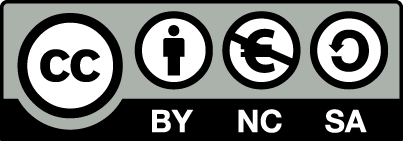 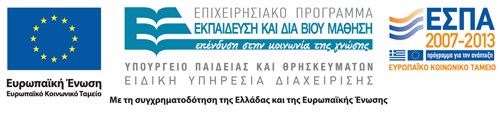 Σημειώματα
Σημείωμα Αναφοράς
Copyright Τεχνολογικό Εκπαιδευτικό Ίδρυμα Αθήνας, Κλειώ Σγουροπούλου 2014. Κλειώ Σγουροπούλου. «Αντικειμενοστραφής Προγραμματισμός-Θ. Ενότητα 5: Είσοδος/Εξοδος». Έκδοση: 1.0. Αθήνα 2014. Διαθέσιμο από τη δικτυακή διεύθυνση: ocp.teiath.gr.
Σημείωμα Αδειοδότησης
Το παρόν υλικό διατίθεται με τους όρους της άδειας χρήσης Creative Commons Αναφορά, Μη Εμπορική Χρήση Παρόμοια Διανομή 4.0 [1] ή μεταγενέστερη, Διεθνής Έκδοση.   Εξαιρούνται τα αυτοτελή έργα τρίτων π.χ. φωτογραφίες, διαγράμματα κ.λ.π., τα οποία εμπεριέχονται σε αυτό. Οι όροι χρήσης των έργων τρίτων επεξηγούνται στη διαφάνεια  «Επεξήγηση όρων χρήσης έργων τρίτων». 
Τα έργα για τα οποία έχει ζητηθεί άδεια  αναφέρονται στο «Σημείωμα  Χρήσης Έργων Τρίτων».
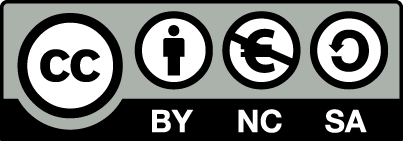 [1] http://creativecommons.org/licenses/by-nc-sa/4.0/ 
Ως Μη Εμπορική ορίζεται η χρήση:
που δεν περιλαμβάνει άμεσο ή έμμεσο οικονομικό όφελος από την χρήση του έργου, για το διανομέα του έργου και αδειοδόχο
που δεν περιλαμβάνει οικονομική συναλλαγή ως προϋπόθεση για τη χρήση ή πρόσβαση στο έργο
που δεν προσπορίζει στο διανομέα του έργου και αδειοδόχο έμμεσο οικονομικό όφελος (π.χ. διαφημίσεις) από την προβολή του έργου σε διαδικτυακό τόπο
Ο δικαιούχος μπορεί να παρέχει στον αδειοδόχο ξεχωριστή άδεια να χρησιμοποιεί το έργο για εμπορική χρήση, εφόσον αυτό του ζητηθεί.
Επεξήγηση όρων χρήσης έργων τρίτων
Δεν επιτρέπεται η επαναχρησιμοποίηση του έργου, παρά μόνο εάν ζητηθεί εκ νέου άδεια από το δημιουργό.
©
διαθέσιμο με άδεια CC-BY
Επιτρέπεται η επαναχρησιμοποίηση του έργου και η δημιουργία παραγώγων αυτού με απλή αναφορά του δημιουργού.
διαθέσιμο με άδεια CC-BY-SA
Επιτρέπεται η επαναχρησιμοποίηση του έργου με αναφορά του δημιουργού, και διάθεση του έργου ή του παράγωγου αυτού με την ίδια άδεια.
διαθέσιμο με άδεια CC-BY-ND
Επιτρέπεται η επαναχρησιμοποίηση του έργου με αναφορά του δημιουργού. 
Δεν επιτρέπεται η δημιουργία παραγώγων του έργου.
διαθέσιμο με άδεια CC-BY-NC
Επιτρέπεται η επαναχρησιμοποίηση του έργου με αναφορά του δημιουργού. 
Δεν επιτρέπεται η εμπορική χρήση του έργου.
Επιτρέπεται η επαναχρησιμοποίηση του έργου με αναφορά του δημιουργού
και διάθεση του έργου ή του παράγωγου αυτού με την ίδια άδεια.
Δεν επιτρέπεται η εμπορική χρήση του έργου.
διαθέσιμο με άδεια CC-BY-NC-SA
διαθέσιμο με άδεια CC-BY-NC-ND
Επιτρέπεται η επαναχρησιμοποίηση του έργου με αναφορά του δημιουργού.
Δεν επιτρέπεται η εμπορική χρήση του έργου και η δημιουργία παραγώγων του.
διαθέσιμο με άδεια 
CC0 Public Domain
Επιτρέπεται η επαναχρησιμοποίηση του έργου, η δημιουργία παραγώγων αυτού και η εμπορική του χρήση, χωρίς αναφορά του δημιουργού.
Επιτρέπεται η επαναχρησιμοποίηση του έργου, η δημιουργία παραγώγων αυτού και η εμπορική του χρήση, χωρίς αναφορά του δημιουργού.
διαθέσιμο ως κοινό κτήμα
χωρίς σήμανση
Συνήθως δεν επιτρέπεται η επαναχρησιμοποίηση του έργου.
16
Διατήρηση Σημειωμάτων
Οποιαδήποτε αναπαραγωγή ή διασκευή του υλικού θα πρέπει να συμπεριλαμβάνει:
το Σημείωμα Αναφοράς
το Σημείωμα Αδειοδότησης
τη δήλωση Διατήρησης Σημειωμάτων
το Σημείωμα Χρήσης Έργων Τρίτων (εφόσον υπάρχει)
μαζί με τους συνοδευόμενους υπερσυνδέσμους.
Χρηματοδότηση
Το παρόν εκπαιδευτικό υλικό έχει αναπτυχθεί στo πλαίσιo του εκπαιδευτικού έργου του διδάσκοντα.
Το έργο «Ανοικτά Ακαδημαϊκά Μαθήματα στο ΤΕΙ Αθήνας» έχει χρηματοδοτήσει μόνο την αναδιαμόρφωση του εκπαιδευτικού υλικού. 
Το έργο υλοποιείται στο πλαίσιο του Επιχειρησιακού Προγράμματος «Εκπαίδευση και Δια Βίου Μάθηση» και συγχρηματοδοτείται από την Ευρωπαϊκή Ένωση (Ευρωπαϊκό Κοινωνικό Ταμείο) και από εθνικούς πόρους.
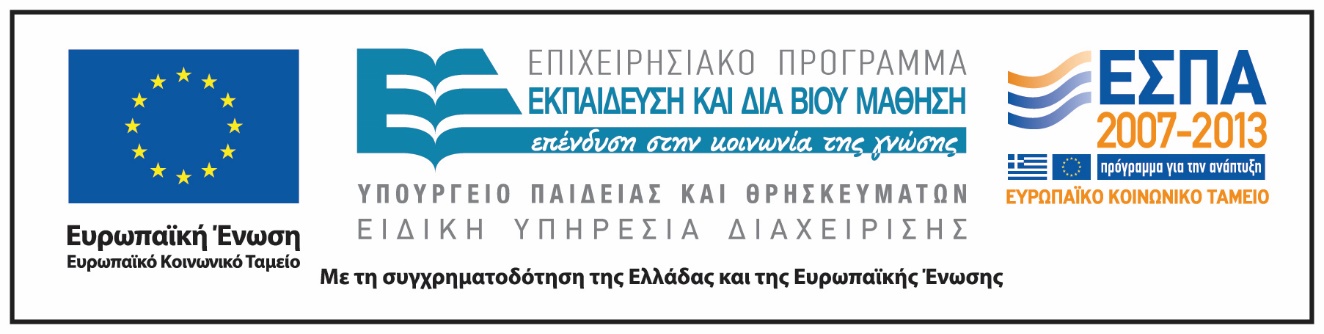